Генератори
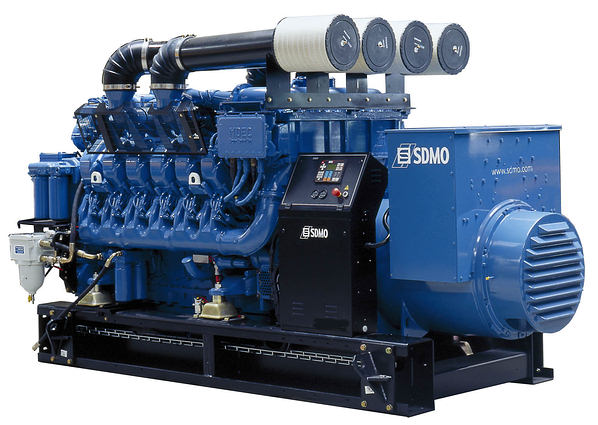 Генератор  — пристрій, апарат  чи машина, що виробляє якийсь продукт, електричну енергію , створюють електричні, електромагнітні, світлові або звукові сигнали — коливання, імпульси.
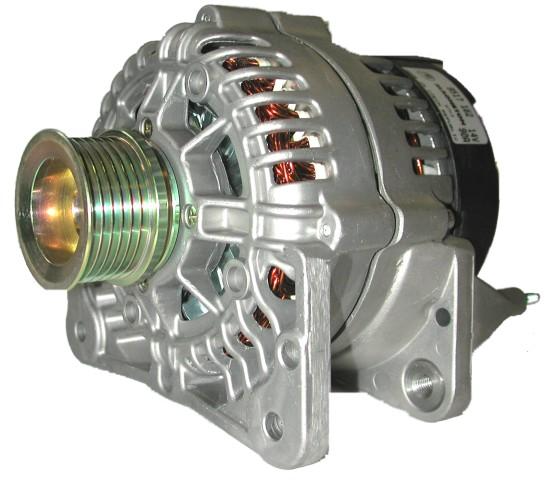 Інша назва генератора — давач.
Види генераторів:
Генератор низьких частот
Імпульсний генератор
Генератор псевдовипадкових чисел
Генераторне гальмування
Генераторний газ
Електричний генератор
Електронний генератор
Мультивібратор
Квантовий генератор
Автомобільний генератор
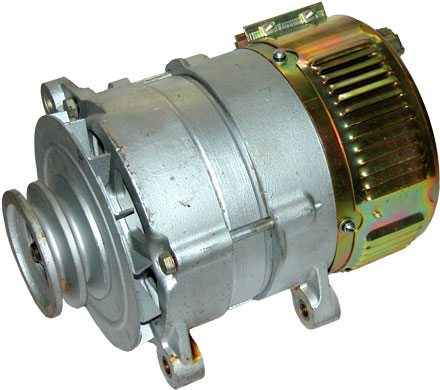 Будова:
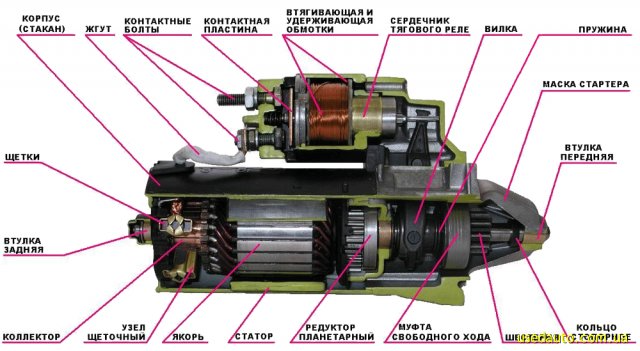 Електричний генератор
Електричний генератор - пристрій, призначений для перетворення енергії механічного руху в енергію електричного струму, здебільшого використовуючи принцип електромагнітної індукції. 

Електричний генератор є електричною машиною з функцією, протилежною функції електродвигуна. 

Роль джерела механічної енергії для генератора можуть виконувати парова машина чи парова турбіна, потік води, що обертає колесо, вітер, двигун внутрішнього згорання або навіть сила людини.
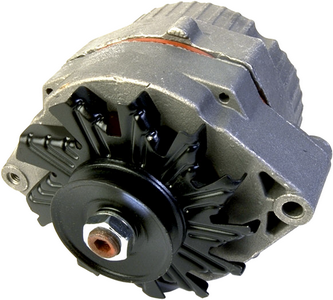 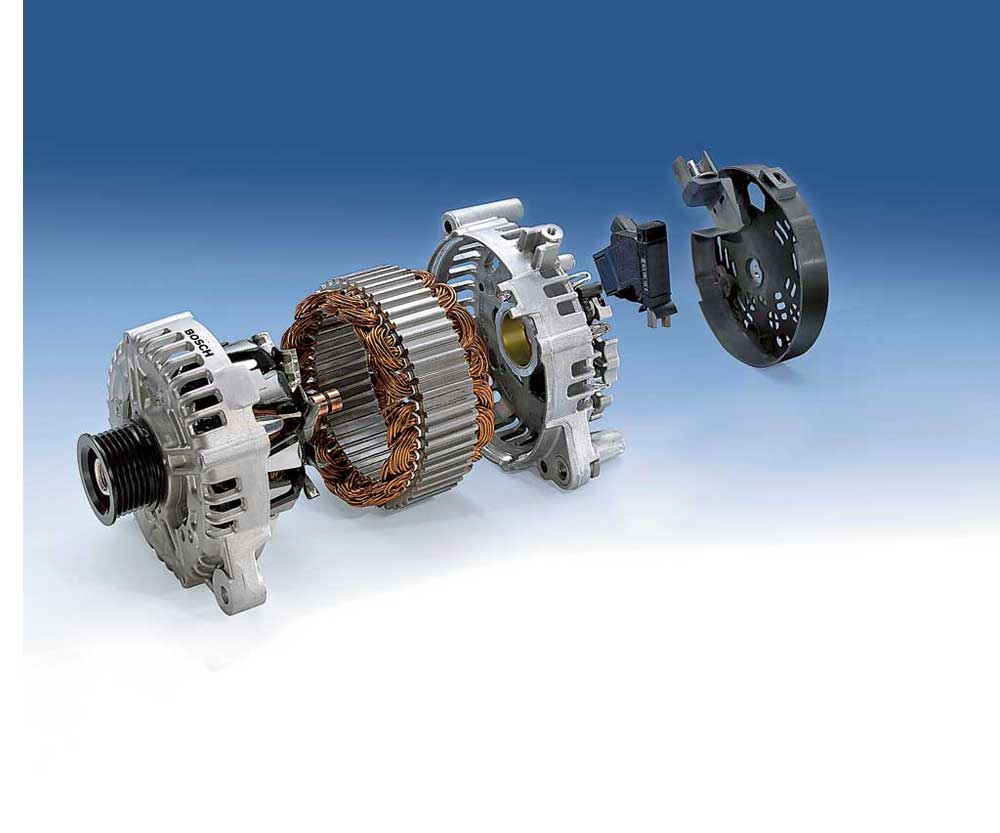 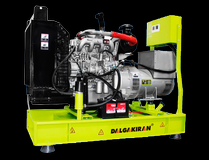 Сучасний паровий генератор
Типи генераторів

                Типи генераторів
Генератори поділяються на генератори змінного струму й генератори постійного струму.

       Будова та принцип дії
Електричний генератор складається з двох частин: рухомої - ротора й нерухомої - статора. Одна з цих частин, індуктор, використовується для створення магнітного поля, на іншій, якорі, змонтовані обмотки, з яких знімається електричний струм. Для створення магнітного поля використовуються постійні магніти, або електромагніти. Згенерований великий струм зручніше знімати з нерухомої обмотки, тому в генераторах змінного струму магніти змонтовані здебільшого на роторах.
Винахідник
Хіра́ґа Ґенна́й (1728 — 24 січня 1780) — японський винахідник, фармацевт, письменник. Походив з провінції Санукі. Справжнє ім'я — Хіраґа Кунітомо. Вивчав фармацевтику, голландські науки, економіку, японські науки.
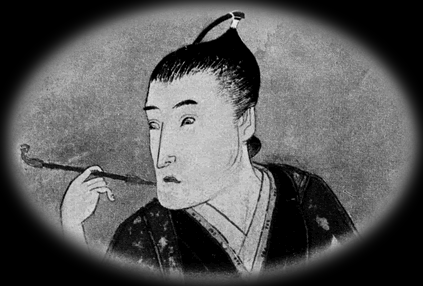